RAZZA E COLORE
Prendiamo in esame 	AN AMERICAN DILEMMA dell’economista GUNNAR MYRDAL.
L’iniziativa partì dalla Carnagie Corporation di New York.
Aveva due scopi:
1) Contribuire al progresso e alla diffusione della conoscenza e della comprensione
2) Favorire l’attuazione dei propri fini immediati, impiegando i propri fondi nel modo più economico ed efficace.
Nel 1931 Newton D. Baker segnalò la necessità che la Carnagie procedesse a uno studio sul problema dei neri.
Per studiare questo problema ci voleva qualcuno che fosse capace di affrontarlo con animo sgombro da pregiudizi.
La scelta cadde su Gunnar Myrdal, professore do economia sociale a Stoccolma.
Egli giunse negli Stati Uniti nel 1938.
Con lui venne anche il suo concittadino Richard Sterner. I due, insieme a una guida , pertirono per due mesi all’»esplorazione degli stati meridionali»
In questa fase volevano raccogliere informazioni senza seguire un programma sistematico per rendersi conto della portata del problema.
Dopo questa prima fase, il piano programmatico fu elaborato in modo minuzioso e preciso.
Nel 1939 Myrdal inviò il progetto a 50 eminenti studiosi di problemi razziali ed esperti (Boas, Park, Wirth, Frazier,…).
Verso la fine di aprile 1939, M. predispose un piano meglio definito.
Affermò che lo scopo era quello di determinare la condizione sociale, politica, intellettuale, economica del nero in US e di definire quale dovrebbe essere il suo giusto «status». Dovranno essere prese in esame anche le modificazioni e le tendenze riguardanti la posizione dei neri nella società americana.
Durante l’estate e l’autunno del 1939. M. e Sterner, insieme a Samuel Stouffer, entrato nella ricerca, iniziarono lo studio.
Alla ricerca collaborarono numerosi assistenti e consulenti.
Fra gli assistenti c’era anche Arnold ROSE che in seguitò pubblicò un proprio lavoro, THE NEGRO IN AMERICA, che nella struttura base è una versione abbreviata dell’opera principale.
Nel settembre 1939 i tedeschi invasero la Polonia e nell’aprile del 1940 avanzarono in Norvegia e in Danimarca. A questo punto, M. sentì il dovere di rientrare in Svezia. Ritornò a Stoccolma insieme a Sterner, lasciando Stouffer a capo della ricerca.
Stouffer si assunse il compitò di completare la ricerca entro il settembre del 1940.
La Carnagie Corporation aveva richiesto un vasto studio comprendente «la raccolta, l’analisi e l’interpretazione di cognizioni già esistenti». E questo è quanto le fu dato.
Tutto il progetto consiste nella bene organizzata compilazione e nel successivo impiego dell’enorme materiale riguardante il problema dei neri, già accumulato prima che M. e i suoi collaboratori si mettessero al lavoro.
Quando Stouffer completò la sua parte del programma nel settembre del 1940, ci si rese conto che l’assenza di Myrdal rendeva incerta la parte rimanente. Si decise allora che un certo numero di collaboratori presentassero alcuni volumi.
Lo stato di incertezza terminò nel marzo del 1941. M. potè fare ritorno e stilare la sua relazione finale.
Nel settembre 1941, si unì a M. sia Steiner che Rose. La preparazione fu il frutto dello sforzo combinato di tutti e tre.
Questa fase durò un anno e mezzo. Negli ultimi mesi del 1942, M. e Steiner ritornarono in Svezia affidando a varie persone il compito di dare i tocchi finali al manoscritto.
La relazione uscì nel 1944 e fu subito accolta con favore. 

AN AMERICAN DILEMMA
Il libro è vastissimo. Nell’introduzione il problema dei neri viene presentato come un problema morale.
Per la maggioranza degli americani esso rappresentava una situazione incresciosa difficile da risolvere e difficile da trascurare.
La società americana è gravata da quella che M. definisce «la strana anomalia della presenza dei neri in America». Questo produce uno stato ansioso e un senso di colpa.
La cultura americana è profondamente moralista e il senso di colpa e di ansietà sono particolarmente forti.
Per far luce sul problema dei neri, bisogna esaminare il credo americano. M. crede che esso contenga moralismo, razionalismo e fatalismo.
E’ sempre vivo nel cuore dell’America il conflitto tra il credo americano e la valutazione a livello particolare di vita individuale e di gruppo.
Il problema dei neri non consiste tanto in che cosa fare dei neri, ma piuttosto nel come guidare l’americano a conciliare i propri principi cristiani con il suo contegno ed i suoi atteggiamenti nelle sue relazioni con i neri.
M. si propone di rendere non più possibile agli americani di sostenere ulteriormente opinioni che avevano consentito loro di tenere un atteggiamento ingiustificabile verso i neri.
A questo scopo egli si prefigge di accertare quale fosse la vera realtà sociale riguardante i neri d’America.
Voleva scoprire chi fosse e come vivesse il nero d’America.
Si propone poi di comprendere la situazione secondo i bianchi e secondo i neri.
Mette in chiaro che il problema dei neri è prima di tutto un problema per i bianchi in America.
Oggi il nero non è più utile e necessario all’uomo bianco e per questo la sua posizione è divenuta precaria, incerta e mutevole.
An America dilemma si presenta come un’analisi e non come una descrizione. I fatti sono presentati perché hanno valore interpretativo.
I primi capitoli presentano uno schema del «credo americano».
L’America combatte eternamente per la sua anima. Gli ideali del credo americano – dignità di ogni essere umano, uguaglianza di tutti  gli uomini, diritti inalienabili di libertà, giustizia e giuste aspirazioni – sono diventati la legge suprema del paese. 
C’è però un divario costante tra tali ideali e la realtà del comportamento pubblico e interpersonale.
I neri, al pari dei bianchi, sono sotto l’influsso della «grande suggestione nazionale».
Secondo M. il credo americano può farsi risalire a tre origini europee: la filosofia umanistico-liberale dell’Illuminismo, l’insegnamento democratico del cristianesimo protestante, il sistema giuridico inglese da cui trae origine quello americano.
La spiegazione popolare del divario tra ideali e comportamento concreto è che gli americani agiscono ipocritamente.
La pressione esercitata sulla società affinchè viva secondo i suoi ideali e le sue leggi è molto forte.
M. Afferma che, entro certi limiti, il problema dei neri è sempre presente alla mente dei bianchi.
I neri soddisfatti sono pochi e gli americani sentono continuamente agitare il problema nero dalla stampa e nelle pubbliche discussioni.
All’epoca di M. il problema dei neri non era dominante ma vi erano già i sintomi della sua crescente importanza. Gli eventi offrivano ai neri la possibilità di conquiste maggiori.
In altre parole, non è la posizione assoluta che causa lo scontento, ma piuttosto la consapevolezza della possibilità di uguaglianza.
Il problema dei neri interessa in misura diversa i bianchi e per molti di essi non costituisce un problema dominante.
Per i neri, il problema della loro relazione con la società americana è di suprema importanza, perché avvertono continuamente il loro stato di inferiorità.
M. propone un parallelismo tra la posizione del nero e quella della donna.
Inoltre M. sostiene che, nonostante questa sia la situazione di fatto, avviene che moltissimi, specialmente americani bianchi, non siano disposti ad accettare i fatti.
Specialmente negli stati del sud, molti negavano l’esistenza del problema dei neri.
M. la definisce una «cristallizzazione di un’evasione morale». Egli rilevò una tendenza altrettanto diffusa a ignorare i fatti scientifici riguardanti la razza accumulatisi nel corso del secolo scorso. Egli si convinse che questa voluta ignoranza sui neri fosse estremamente diffusa sia nel Nord, sia nel Sud dove i bianchi si illudono di «conoscere il nero».
Egli inoltre rilevò che l’estensione dell’ignoranza personale aumentava col declinare dei contatti istituzionalizzati fra bianchi e neri.
Per molti uomini del Nord, gli unici contatti coi neri erano indiretti e impersonali. La stessa tendenza aumentava nel Sud, senza che gli uomini del sud se ne rendessero conto.
Una delle grandi differenze tra le minoranze di immigrati di ogni genere e i neri sta nel fatto che quasi tutte le minoranze di immigrati dall’Europa e dall’America Latina sono riuscite e sono state autorizzate a dimenticare le loro origini.
Al contrario, i neri sono stati considerati inassimilabili.
In AN AMERICA DILEMMA, M. presenta un ordine graduato di discriminazione. La relazione che occupa il primo posto nella discriminazione è quella dei matrimoni misti e dei rapporti sessuali con donne bianche.
Il secondo posto spetta ai «vari principi di discriminazione che riguardano specialmente il contegno dei rapporti personali». Vengono poi le segregazioni nell’uso dei servizi pubblici, seguono le discriminazioni nei tribunali, la discriminazione nell’acquisto delle terre, del credito, nel lavoro e negli altri mezzi di guadagnarsi la vita, la discriminazione nell’assistenza pubblica e in altre attività riguardanti il benessere sociale.
Questa distinzione graduata esisteva quasi ovunque.
Il secondo argomento trattato da M. è l’importante problema della causa che tiene i neri in stato di inferiorità. Egli afferma che i neri si comportano in modo da tenersi reciprocamente in questa condizione d’inferiorità in cui si trovano.
Si hanno numerose prove che i gruppi di bassa condizione accettano i metri di valutazione propri dei gruppi dominanti e accolgono per vero il giudizio di inferiorità che i gruppi dominanti danno di loro.
Principio di cumulazione: la maggior parte delle nozioni normative dell’equilibrio riguardano l’equilibrio stabile, mentre nelle scienze sociali il modello più appropriato è l’equilibrio dinamico che dà per accettato il cambiamento.
Se un gruppo ha un basso livello di vita, di salute, di educazione, di condotta civile, di moralità, questa condizione di inferiorità rafforza i pregiudizi dei gruppi dominanti e porterà i gruppi inferiori a condizioni ancor più basse. Così apre un «circolo vizioso».
M. Prende poi in considerazione i pregiudizi riguardanti le differenze razziali. Egli parte dai miti antichi. Nonostante l’infondatezza scientifica, tali fantasie riescono a sopravvivere perché offrono utili giustificazioni agli specifici atteggiamenti verso i neri.
Anche se sono caduti i pregiudizi specifici, l’idea dell’inferiorità della «razza» nera è così profondamente radicata nella mente degli americani che è molto difficile eliminarla.
Per vincere il pregiudizio non basta dimostrare che si fonda su idee assurde.
In alcuni casi vi è un senso generale di timore e di ansietà provocato dal fatto che si sta verificando un processo di livellamento.
M. dimostra le tendenze alla migrazione verso il Nord e la graduale emancipazione economica offerta dall’abbandono del Sud. Contemporaneamente dimostra il perpetuarsi di varie forme di discriminazione.
In campo politico mette in evidenza i due problemi simultanei: 1) il ruolo dei neri nella politica americana; 2) il nero come problema politico americano. Esamina in quale misura operi la democrazia e in quale misura non riesca a operare, le relazioni tra conservatorismo e liberalismo del Sud. 
Una critica da muovere al lavoro di M è che egli ha trattato il problema dei neri – il dilemma americano – come un problema locale, mentre ha un campo molto generalizzato di applicabilità.
Metodologia
Le appendici metodologiche costituiscono il contributo più importante del libro.
La prima appendice contiene una distinzione tra credenze, valutazioni e opinioni.
Secondo M., una delle funzioni del comune vivere democratico consiste nel fatto che, talune azioni pubbliche, implichino valutazioni morali che non sono condivise da tutta la collettività. Quei settori della società che non le condividono, le mettono a nudo e ne chiedono la giustificazione.
La società tende verso valutazioni più generalizzate ed onnicomprensive e, in queste condizioni, la possibilità di sopprimere le valutazioni scomode si vanno sempre più riducendo. Su questo terreno M. esprime una fede profondamente radicata nel progresso sociale.
Contro credenze irrazionali e ideologie assurde M. oppone l’educazione e la libera diffusione della cultura. Il diffondersi della democrazia sociale costituisce una conseguenza imprescindibile dell’educazione del popolo e del progressivo ridursi delle valutazioni contrastanti. L’alternativa che costituisce una minaccia molto grave e costante è il «cinismo morale», cioè la continua e crescente accettazione dell’incompatibilità nelle valutazioni.
Egli sostiene anche l’universalità del conflitto nella società moderna.
La successiva appendice del libro è dedicata ai preconcetti e alle valutazioni a cui tendono gli studiosi di scienze sociali. Tutti gli scienziati hanno preconcetti e ne cercano le spiegazioni razionali. Il  rimedio secondo M. è quello di applicare i metodi scientifici.
Riferendosi alla ricerca riguardante i neri, egli fa un elenco delle tendenze verso preconcetti scientifici che egli ha notato in vari autori. 
Espone sei diverse categorie nelle quali si nasconde un mito operante a favore o a danno di un gruppo che non gode le generali simpatie, quale quello dei neri americani.
1) Egli nomina la prima categoria come quella della «simpatia» verso i neri
2) La seconda fonte di preconcetti rientra nella categoria della «simpatia» per il Sud
3)La terza categoria è quella di radicalismo-conservatorismo
4) La quarta categoria si riferisce all’ottimismo-pessimismo
5) La maggior tendenza verso valutazioni generali favorisce l’incorporazione del problema dei neri nell’intero quadro politico, economico e sociale
6)Il continuo progresso scientifico aumenta la tendenza degli scienziati a denunciare senza paura gli eccessi contro i neri.
Secondo M. le scienze sociali NON dovrebbero essere svincolate da giudizi di valore.
Lo scienziato sociale dovrebbe non solo esporre i fatti, ma anche rilevare che cosa questi fatti implichino in relazione all’azione pratica.
M. era favorevole alle «scienze sociali applicate». Egli pone in evidenza l’importanza della distinzione fra ricerca teorica e pratica.
La ricerca teorica tenta di determinare i fatti circa il passato e il presente, nonché di fare una prognosi del futuro.
La ricerca pratica, che è orientata verso il futuro, ha come scopo finale la pianificazione scientifica dei «cambiamenti indotti».
TEORIA SOCIALE
An American Dilemma costituisce una colossale e accurata compilazione di notizie sui neri e sulle loro interazioni coi bianchi americani.
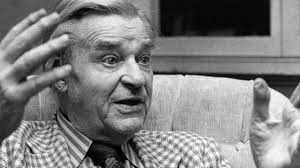 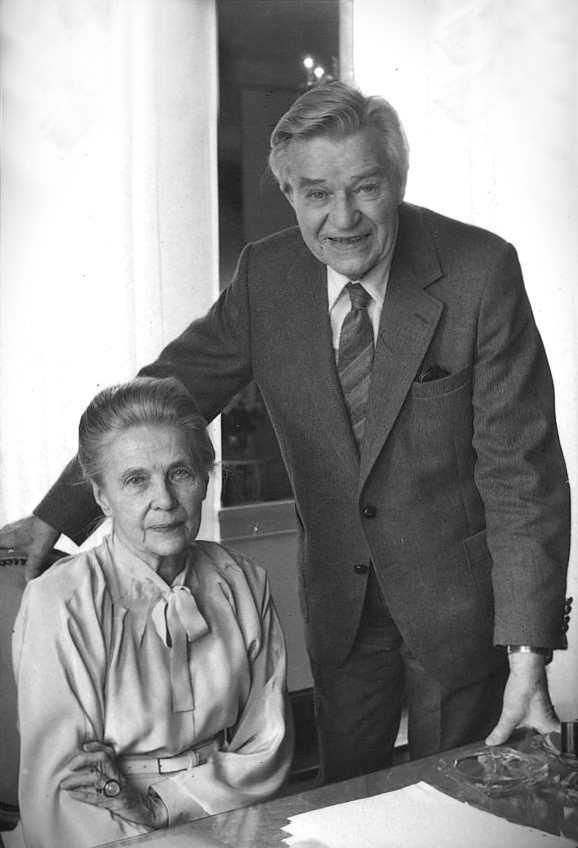 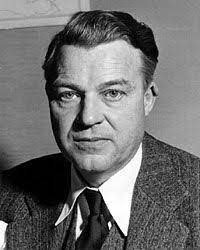 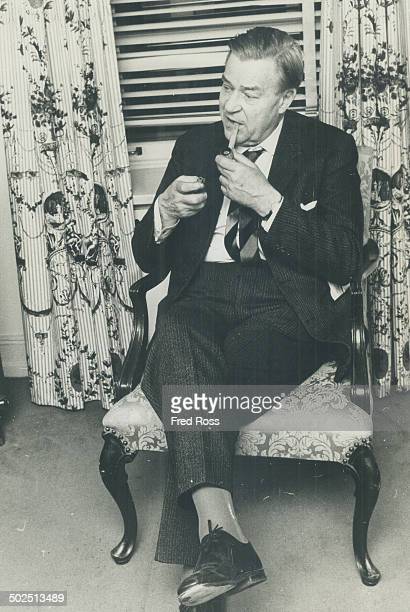 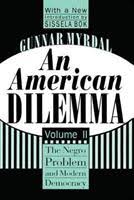 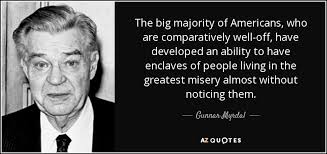